Varför är det viktigt att vara medlem i Sveriges Ingenjörer
2024-12-04
Vikten av ett fackligt medlemskap
Starkare förhandlingskraft: Ju fler medlemmar ett fackförbund har, desto starkare blir det i förhandlingar med arbetsgivare. Detta hjälper till att säkerställa bättre arbetsvillkor för alla anställda.
Balans mellan parter: En hög organisationsgrad, det vill säga att många är medlemmar i facket, är avgörande för att upprätthålla en ”maktbalans” mellan arbetsgivare och arbetstagare. Detta minskar risken för att arbetsgivare ensidigt dikterar villkoren.
Fredsplikt: Genom kollektivavtal och hög organisations-grad kan konflikter på arbetsplatsen minskas, vilket leder till en mer stabil och produktiv arbetsmiljö.
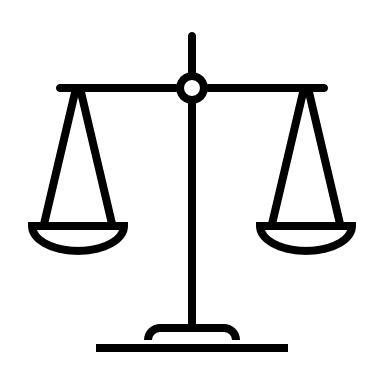 [Speaker Notes: Fackligt medlemskap: Viktigt att många anställda är medlemmar i facket.]
Därför är ditt medlemskap viktigt också för andra
Några av dina personliga fördelar
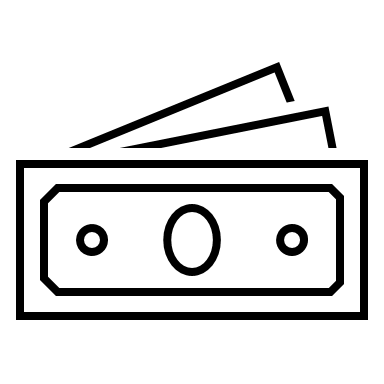 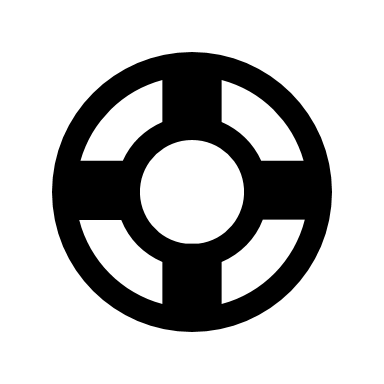 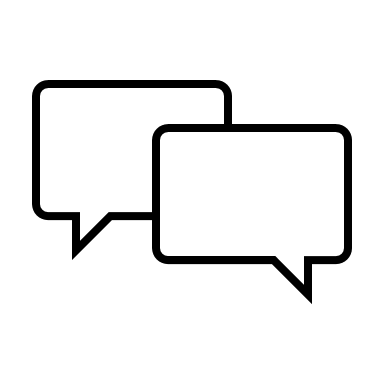 Lönestatistik
Från över 78 000 ingenjörslöner.
Rådgivning
Om allt från lön till anställningsvillkor och juridiskt stöd vid varsel eller uppsägningar.
Inkomstförsäkring
Den kan ge dig upp till 80% av din månadslön om du blir ofrivilligt arbetslös.
Sveriges Ingenjörer ♥ ingenjörer